Об итогах работы сельскохозяйственныхорганизаций Слонимского районаза январь-июнь 2018 года
Информация о производстве валовой продукции за январь-июнь 2018 года, тыс. руб.
Информация о производстве молока за январь-июнь  2018 года
Информация по качеству молока за январь-июнь 2018 года реализуемого на ОАО «Щучинский МСЗ»
Информация о производстве и реализации продукции животноводства за январь-июнь 2018 года
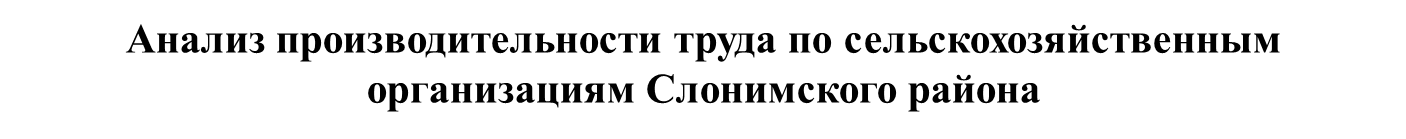